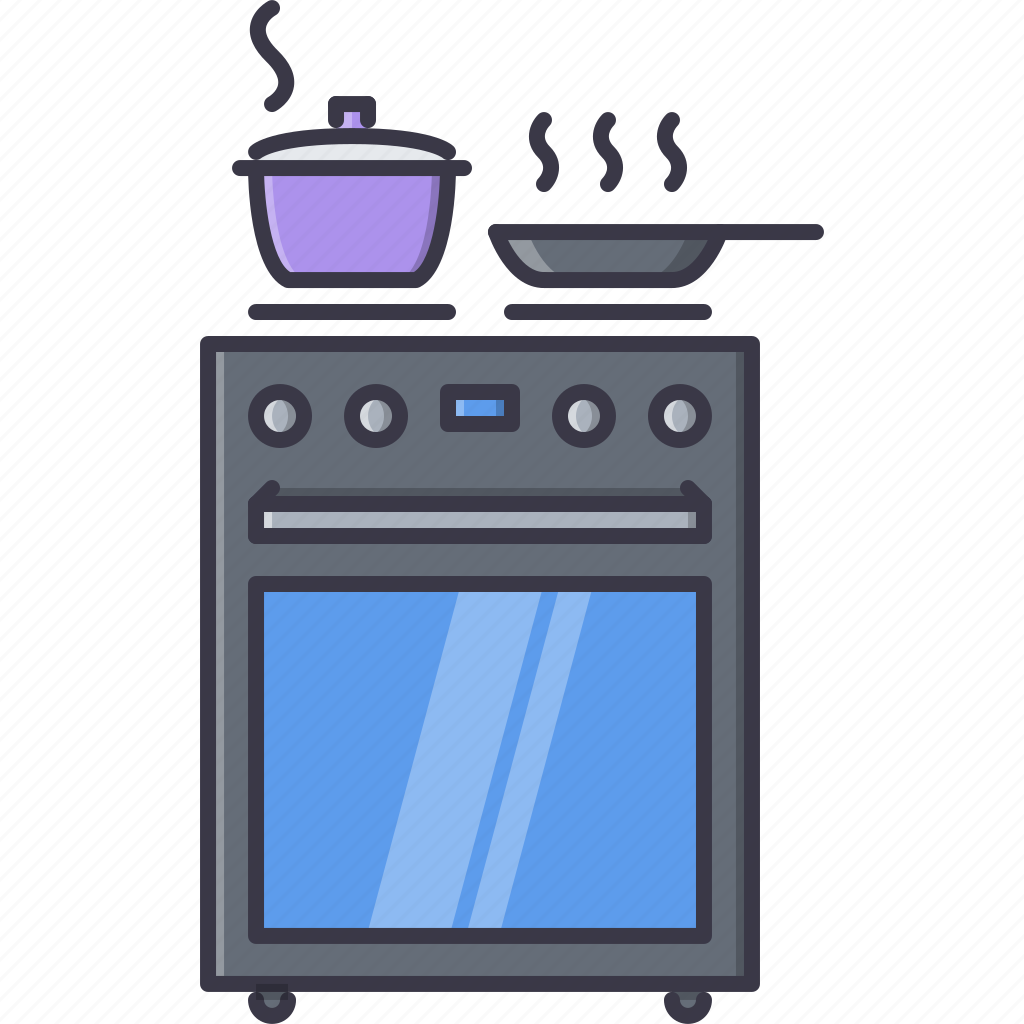 Не забыть сделать!
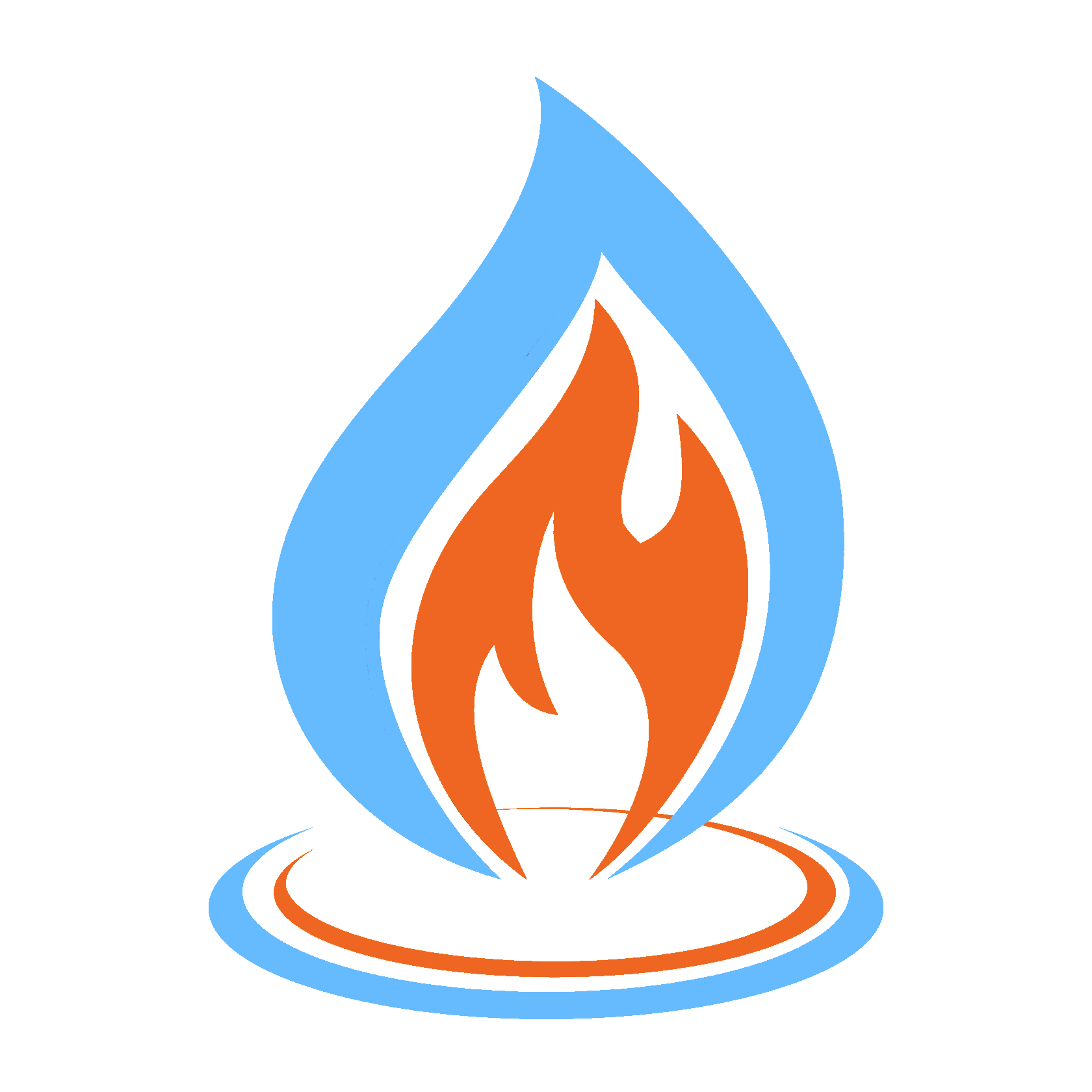 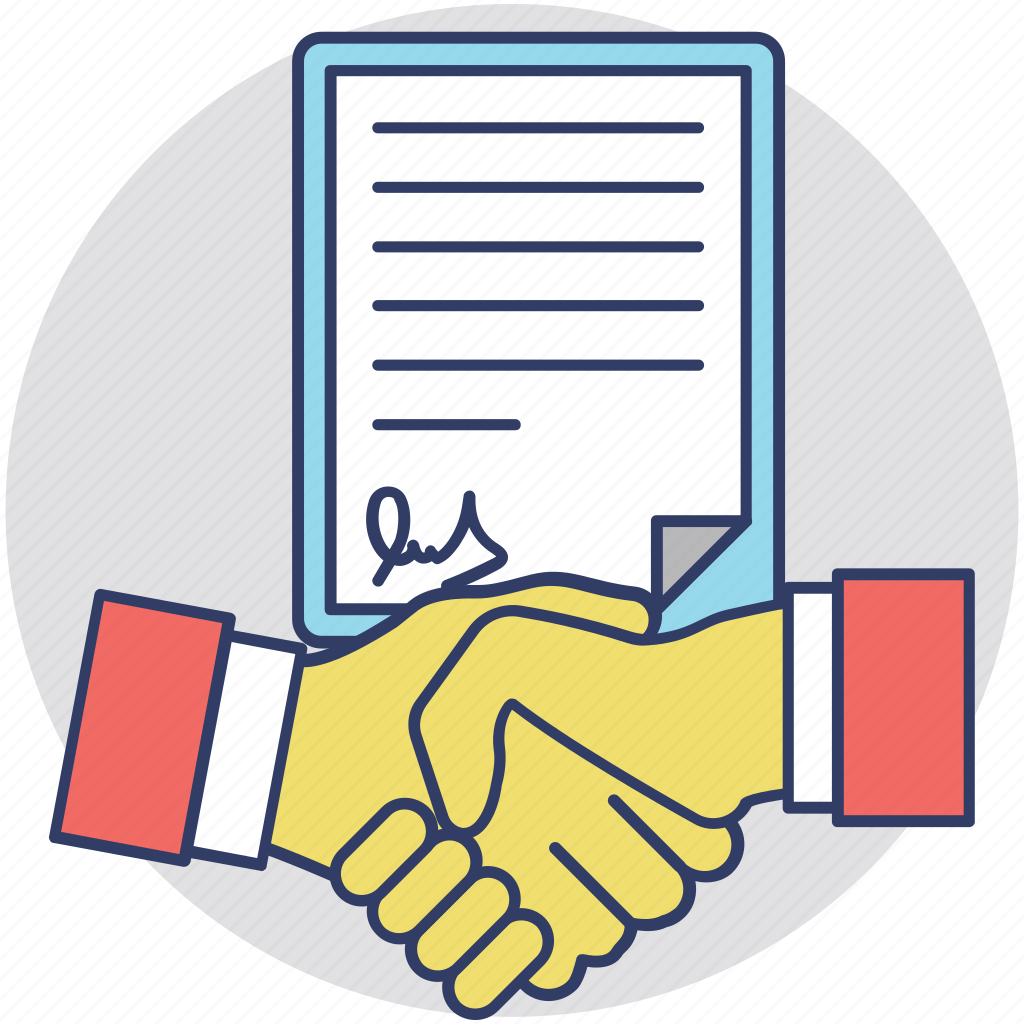 1. Заключить договор на техническое обслуживание и ремонт газовой плиты с поставщиком газа 
до 01.01.2024
2. Проверить газовую плиту.  Позвать поставщика газа
1 раз в год
4. Быть дома в дни проверки УК вентиляции (дни проверки посмотреть на сайте управляющей 
организации),
 открыть двери
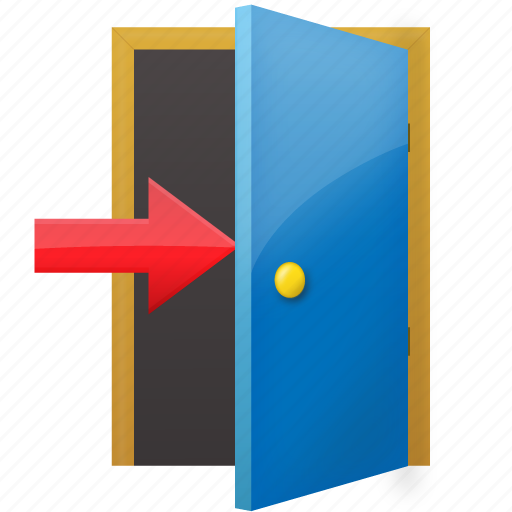 3. Быть дома в день проверки газовой плиты поставщиком газа, открыть двери
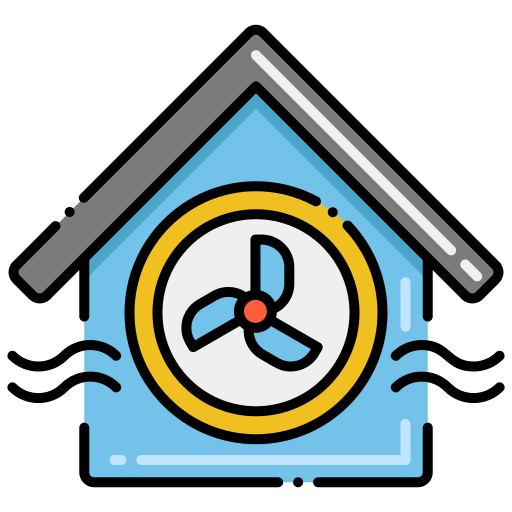